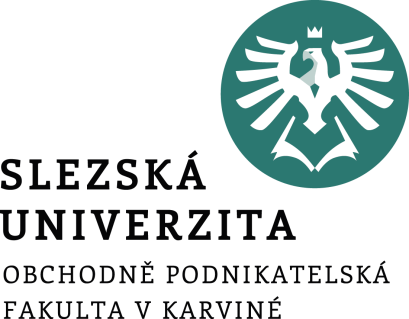 Teoretická východiska veřejných financí(MBA)
Ing. Irena Szarowská, Ph.D.
Katedra financí a účetnictví
Teoretická východiska veřejných financí					     2
VEŘEJNÉ FINANCE – SUBJEKTY, PRINCIPY
Veřejné finance:
aktivní ovlivňování ekonomické reality prostřednictvím veřejných rozpočtů
finanční vztahy související s přerozdělováním národního důchodu mezi skupinami obyvatelstva
veškeré finanční prostředky, kterými disponuje stát, státní orgány a ostatní veřejnoprávní orgány a organizace 

Subjekty:
vláda, parlament, místní samosprávy, fondy, pojišťovny…

Základní principy veřejných financí:
nenávratnost
neekvivalence
nedobrovolnost
Teoretická východiska veřejných financí					     3
VEŘEJNÉ FINANCE
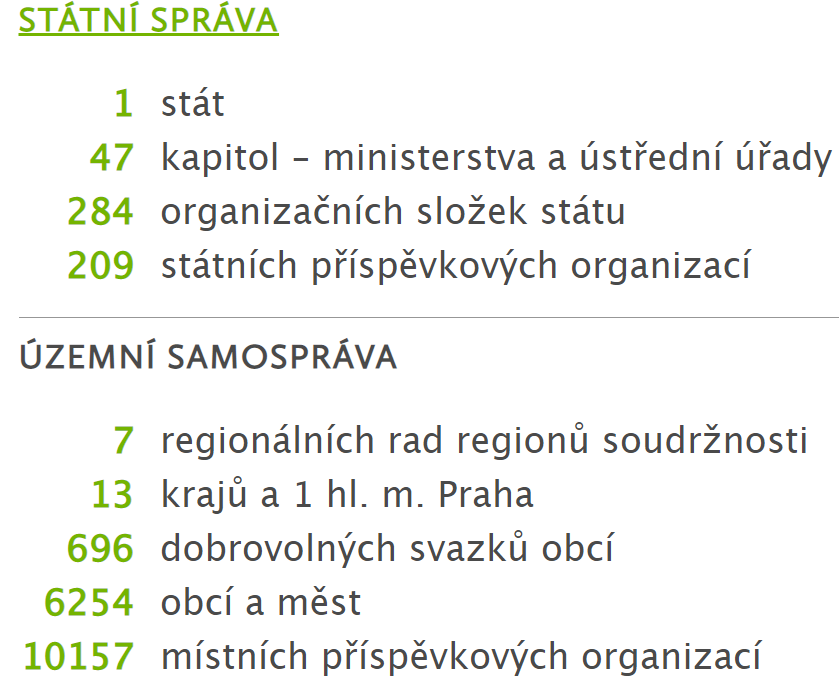 Teoretická východiska veřejných financí 					     4
EKONOMICKÁ REALITA  A AKTIVIZAČNÍ HOSPODÁŘSKÁ POLITIKA
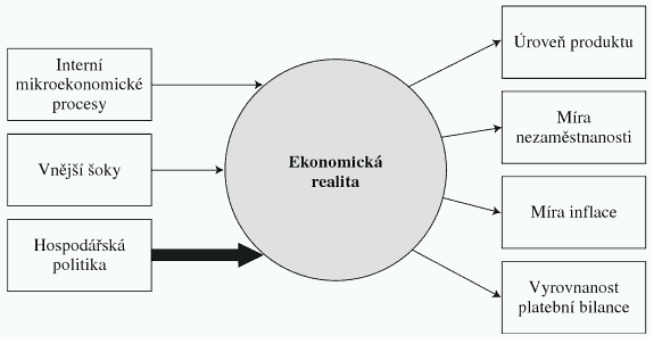 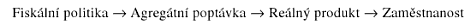 Teoretická východiska veřejných financí 					     5
CÍLE OPTIMÁLNÍHO TRŽNÍHO SYSTÉMU A ZÁKLADNÍ FISKÁLNÍ FUNKCE
Teoretická východiska veřejných financí 	 				     6
FISKÁLNÍ POLITIKA
Fiskální politika působí na ekonomiku prostřednictvím objemu přerozdělovaných zdrojů, ovlivňuje ale také rozhodování ekonomických subjektů (daňový systém, systém sociálního zabezpečení, aj.) makroekonomicky motivované využití systému VF        rozdílné krátkodobé a dlouhodobé důsledky

Cíle fiskální politiky
zajišťování veřejných statků 
zmírňování nerovné distribuce důchodů a bohatství 
ovlivňování agregátní poptávky a hospodářského růstu. 

Typy fiskální politiky
expanzivní, restriktivní, fiskální mix
Teoretická východiska veřejných financí 					     7
NÁSTROJE FISKÁLNÍ POLITIKY
podle charakteru užití nástroje 
záměrná (diskreční) opatření, vestavěné stabilizátory
podle „místa“ realizace
výdajové  nástroje 
 příjmové  nástroje
podle způsobu použití
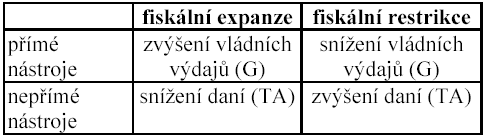 Teoretická východiska veřejných financí 					     8
Struktura schválených diskrečních opatření v letech 2020 a 2021 (bez protikrizových opatření)
meziroční diskreční opatření, v mld. Kč
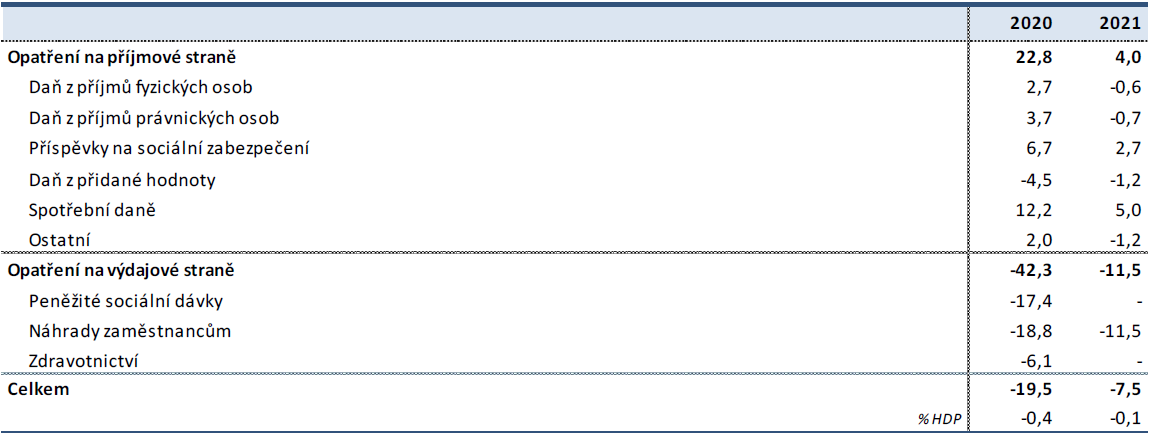 Konvergenční program ČR,  duben 2020
Teoretická východiska veřejných financí 					     9
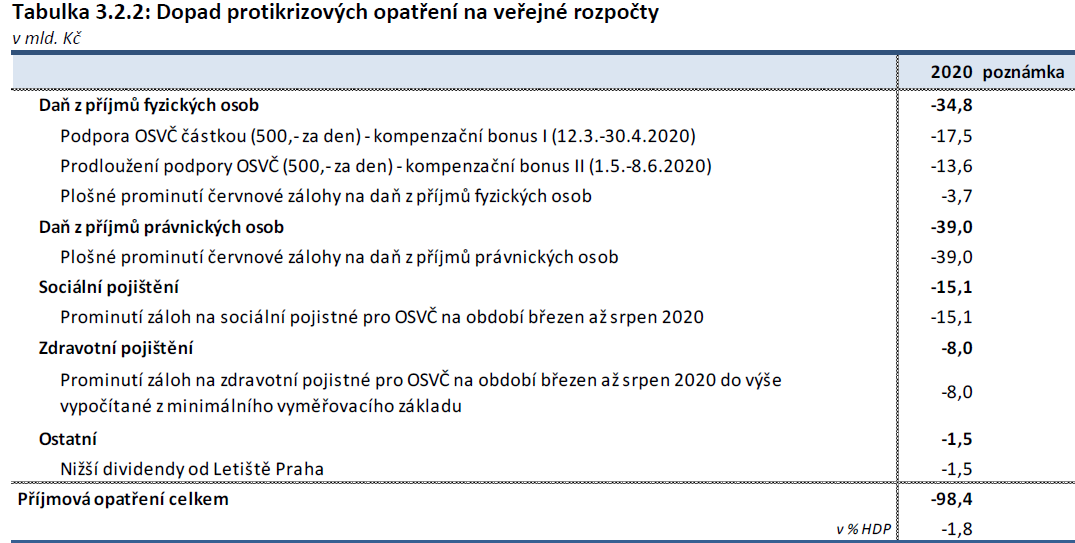 Konvergenční program ČR,  str. 23 (duben 2020)
https://www.mfcr.cz/assets/cs/media/Konvergence-k-EU_2020_Konvergencni-program-CR-duben-2020_v02.pdf
Teoretická východiska veřejných financí 					     10
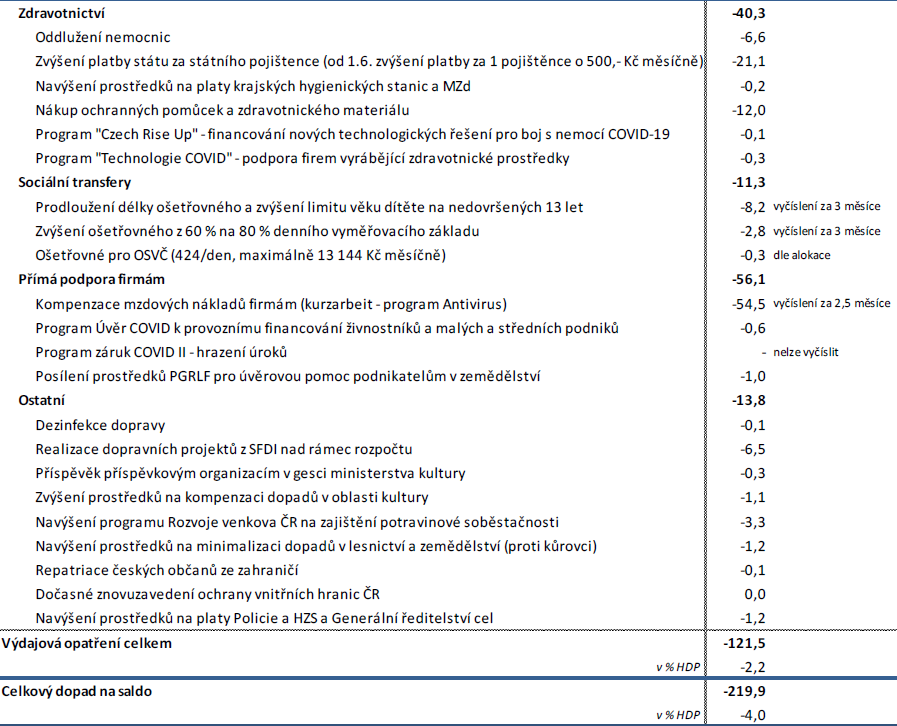 Konvergenční program ČR,  str. 23 (duben 2020)
https://www.mfcr.cz/assets/cs/media/Konvergence-k-EU_2020_Konvergencni-program-CR-duben-2020_v02.pdf
Teoretická východiska veřejných financí 					     11
BARIÉRY ÚČINNOSTI FISKÁLNÍ POLITIKY
Časová zpoždění

Efekt vytěsňování  (crowding out) - Jeho princip spočívá v tom, že důsledky expanzivní fiskální politiky v podobě růstu nominálního produktu se projeví také na peněžním trhu v podobě růstu poptávky po penězích a tedy i v růstu úrokové sazby. Na tento růst úrokové sazby reagují  poklesem některé výdaje, zejména investiční, částečně též spotřební výdaje a vládní nákupy (financované úvěrem), případně též čistý export. Fiskální expanze je účinná pouze v systému fixních měnových kursů. 
	
Vysvětlení: V případě fiskální expanze roste úroková míra. To povede k tendenci zhodnocení měny, centrální banka je nucena za domácí měnu nakupovat devizy, a to způsobí pokles úrokové míry a oslabí efekt vytěsňování. Naopak v případě pohyblivých měnových kursů rostoucí úroková míra povede k posílení měny a tudíž k nepříznivému účinku na čistý export NX. Je tudíž zcela neúčinná.
Teoretická východiska veřejných financí 					     12
HODNOCENÍ ÚČINNOSTI FISKÁLNÍ POLITIKY - 
MULTIPLIKÁTORY
Výdajový multiplikátor (snížení / zvýšení veřejných výdajů):
	α = 1 / ( 1 - mpc ) = 1 / (1-c)  = 1 / s
		dY = 1/ (1-c) dG

Daňový demultiplikátor (snížení / zvýšení  daní):
	αt =  - mpc / mps =  - c / s
	dY =  - c / (1-c) dt = -c / s dt

Multiplikátor vyrovnaného rozpočtu:
		dG = dt
	dY= (1-c) / (1-c) dG = 1

	mpc= c= mezní sklon ke spotřebě
	mps = s= mezní sklon k úsporám
Veřejné finance, rozpočtová a fiskální politika 				     13
FISKÁLNÍ MULTIPLIKÁTORY - PŘEHLED
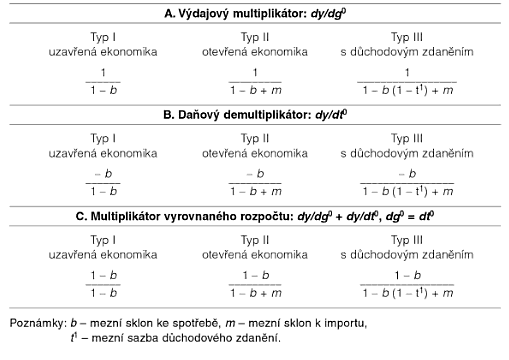 Teoretická východiska veřejných financí 					     14
ROZPOČTOVÁ POLITIKA
priorizuje alokační  (a redistribuční) funkci veřejných financí
realizace  skrze veřejné rozpočty
rozpočtová soustava ČR
legislativa
subjekty v rozpočtové soustavě
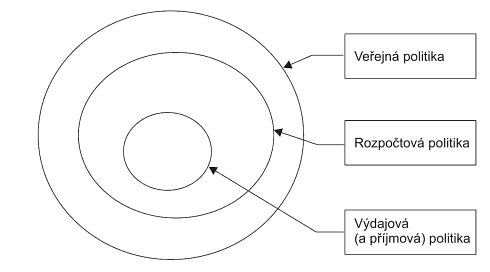 Teoretická východiska veřejných financí 					     15
ROZPOČTOVÁ POLITIKA
Dopad sociálně politických přístupů vlády na rozpočtovou politiku
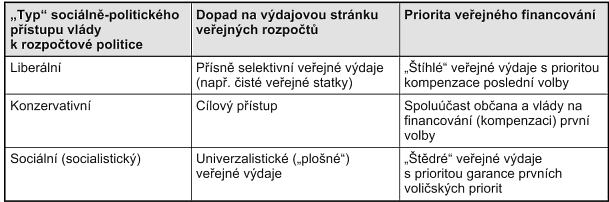 Teoretická východiska veřejných financí 					     16
FISKÁLNÍ A ROZPOČTOVÁ POLITIKA - ROZDÍLY
Teoretická východiska veřejných financí 				17
PROSTOROVÉ ASPEKTY VEŘEJNÝCH FINANCÍ  - TEORIE FISKÁLNÍHO FEDERALISMU
Fiskální federalismus (FF) je založen na vícestupňovém uspořádání soustavy veřejných rozpočtů a vztahů mezi nimi (horizontální a vertikální struktura), přičemž zkoumá, jak optimálně rozdělit kompetence a odpovědnost mezi jednotlivými vládními úrovněmi.

FF jako vědní disciplína řeší:
druhy (úrovně) veřejných rozpočtů
strukturu veřejných rozpočtů na příslušných stupních vlád
vymezení kompetencí a funkcí příslušných rozpočtů
daňové určení: které daňové výnosy zajišťují rozhodující příjmy pro příslušný stupeň rozpočtu
typy transferů finančních prostředků mezi jednotlivými stupni vlád.
Teoretická východiska veřejných financí 					18
VLÁDNÍ ÚROVNĚ a JEJICH ROZPOČTY
Podle definice přijaté MMF a zeměmi OECD rozlišujeme 4 vládní úrovně:.
Ústřední vláda a její rozpočet v unitárních státech, či federální ve federativních státech. 
Republiková (státní, zemská, provincionální, regionální) vláda - může jít o státy, provincie, země (ve federativních zemích), regiony, okresy, distrikty – v ČR kraje. 
Místní (municipální) vláda. 
Nadnárodní vláda.  

Vznik územní samosprávy:
Přirozeně – jako obce, města, municipality – s obyvateli, kteří sídlí na stejném místě.
Uměle – z vůle státu – jako vyšší stupeň územní samosprávy na regionální úrovni, zahrnující společenství obyvatel více měst a obcí v dané oblasti, které spojují společné zájmy na střední úrovni.
Struktura územní veřejné správy v eu (vládní jednotky v roce 2013)     	19
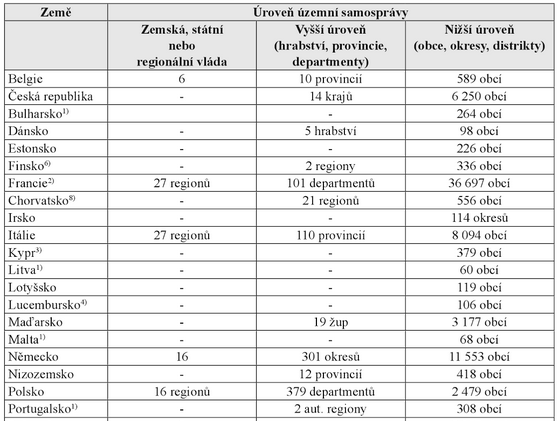 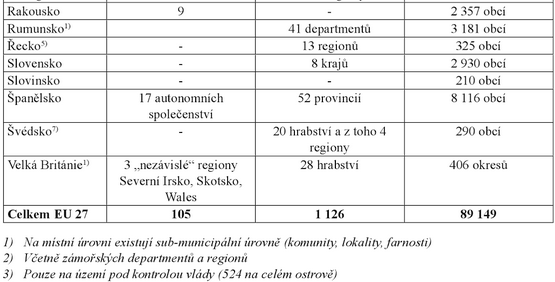 Teoretická východiska veřejných financí 					     20
DOPORUČOVANÉ ROZDĚLENÍ PŘÍJMŮ A KOMPETENCÍ
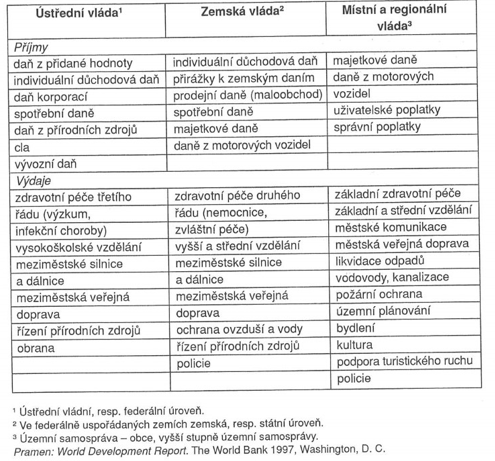 Zdroj: Provazníková (2015)
Teoretická východiska veřejných financí 					21
ZÁKLADNÍ MODELY fiskálního federalismu
Dle teorie FF:
Horizontální model- pohyb prostředků mezi jednotlivými institucemi veřejné správy na stejné vládní a tedy i rozpočtové úrovni (↔). 
Německo (od roku 1969) - vykazuje rysy unitárního státu (silná ústřední vláda s rozsáhlou oblastí vlivu, jednotná daňová soustava a také jednotná legislativa) a také prvky federativního uspořádání (existence střední úrovně vlád – zemí). 

Vertikální model – pohyb finančních prostředků mezi jednotlivými úrovněmi vlád, nejčastěji od vyšší úrovně vlády k nižší (tj. po vertikále ↓↑). 
„koláčový model“ či „model vrstveného dortu“ –uplatňován především v anglosaských zemích (USA, Kanada a Austrálie) a vychází z fiskální autonomie jednotlivých úrovní vlády druhy (úrovně) veřejných rozpočtů.

V praxi: centralizovaný, decentralizovaný, kombinovaný
Teoretická východiska veřejných financí 					     22
CENTRALIZOVANÝ MODEL fiskálního federalismu
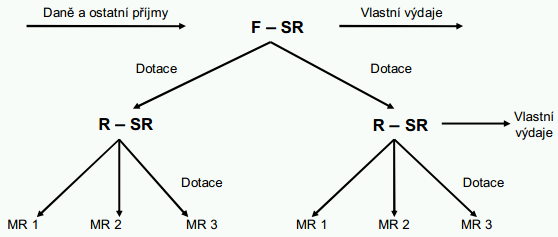 F - SR …státní (federální) rozpočet, R - SR...krajský (republikový) rozpočet, MR…municipální rozpočet
Velmi malá míra soběstačnosti nižších vládních celků. Vlastní příjmy nižších stupňů nestačí krýt jejich výdaje a jsou odkázány na dotace z vyšších rozpočtů. Finanční vztahy jsou uskutečňovány po vertikální linii - hlavně formou účelových dotací.

??? Hlavní výhody a nevýhody???
Teoretická východiska veřejných financí 					     23
CENTRALIZOVANÝ MODEL fiskálního federalismu
Hlavní výhody centralizovaného modelu:
jednotný postup při získávání příslušných příjmových složek od daňových poplatníků,
vyloučení meziregionální daňové konkurence


Hlavní nevýhody centralizovaného modelu:
snížení zájmu municipalit o zvýšené získávání rozpočtových příjmu z vlastních zdrojů,
subjektivismus rozhodování při rozdělování finančních prostředků pro nižší vládní úroveň 
pomalá až žádná reakce na specifické problémy nižších úrovní vlády, což může vést k celkovému zpomalení hospodářského a společenského rozvoje zejména těch oblastí, které mají nedostatek finančních prostředků.
Teoretická východiska veřejných financí 					     24
DECENTRALIZOVANÝ MODEL fiskálního federalismu
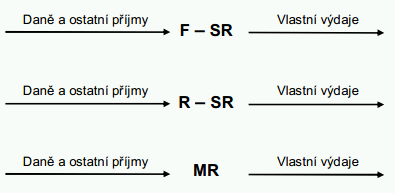 F - SR …státní (federální) rozpočet, R - SR...krajský (republikový) rozpočet, MR…municipální rozpočet
V ryzí podobě se předpokládá úplná finanční samostatnost nižších vládních celků.
Vyskytuje se pouze jako teoretický model, v praxi není využíván

??? Hlavní výhody a nevýhody???
Teoretická východiska veřejných financí 					     25
DECENTRALIZOVANÝ MODEL fiskálního federalismu
Hlavní výhody decentralizovaného modelu:
posilování odpovědnosti nižšího stupně vlády při zajišťování produkce stanovených veřejných statků a tím i rozvoje příslušné obce nebo regionu
místní vlády jsou zodpovědné za efektivní využití přidělených finančních prostředků přímo svým voličům
existence přímé vazby mezi příjmy a výdaji v dané municipalitě nebo regionu 

Hlavní nevýhody decentralizovaného modelu:
jednotlivé druhy příjmů nemusí být spravedlivě rozděleny vzhledem k dřívějším nebo současným podmínkám a může tak docházet k neoprávněným rozdílům mezi municipalitami a oblastmi,
nemusí být pamatováno na tvoření rezerv
může docházet ke vzniku nežádoucí daňové konkurence mezi obcemi a regiony
ústřední vláda může mít nedostatek finančních prostředků pro celonárodní potřeby
Teoretická východiska veřejných financí 					     26
KOMBINOVANÝ MODEL fiskálního federalismu
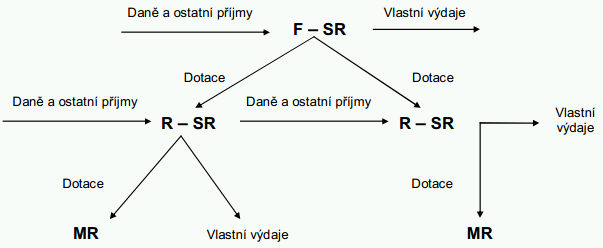 F - SR …státní (federální) rozpočet, R - SR...krajský (republikový) rozpočet, MR…municipální rozpočet
Zahrnuje v různé míře prvky jak z centralizovaného, tak decentralizovaného modelu, které příslušný uživatel (stát) pokládá pro určitý stát a pro určité období (určitý stupeň hospodářského rozvoje) za vhodný. 

??? Hlavní výhody a nevýhody???
Teoretická východiska veřejných financí 					     27
KOMBINOVANÝ MODEL fiskálního federalismu
Kombinovaný model by měl poskytovat:

optimální míru hospodářské samostatnosti vyjádřené v dostatečných kompetencích a hlavně potřebných zdrojích finančních prostředků,
odpovědnost za plnění dohodnutých a potřebných úkolů (produkci veřejných statků),
přiměřené uplatňování a respektování jednotné linie z centra,
garance za minimální úroveň rozvoje každé obce či území.
Teoretická východiska veřejných financí 					  28
FISKÁLNÍ FEDERALISMUS V ČR
V ČR se uplatňuje kombinovaný model FF s decentralizačními prvky.

Daňové určení a fiskální vazby jsou určeny  (vše v platném znění - 	dostupné např. zde: www.zakonyprolidi.cz):
Zákonem č. 243/2000 Sb., o rozpočtovém určení daní,  
Zákonem č. 218/2000 Sb., o rozpočtových pravidlech, 
Zákonem č. 250/2000 Sb., o rozpočtových pravidlech územních rozpočtů, 
Vyhláškou č. 429/2017 Sb., o podílu jednotlivých obcí na hrubém výnosu DPH a daní z příjmů, 
Zákonem o státním rozpočtu na příslušný rok.

Ani obce, ani kraje nejsou plně finančně soběstačné.
Teoretická východiska veřejných financí 					     29
MODEL fiskálního federalismu v ČR
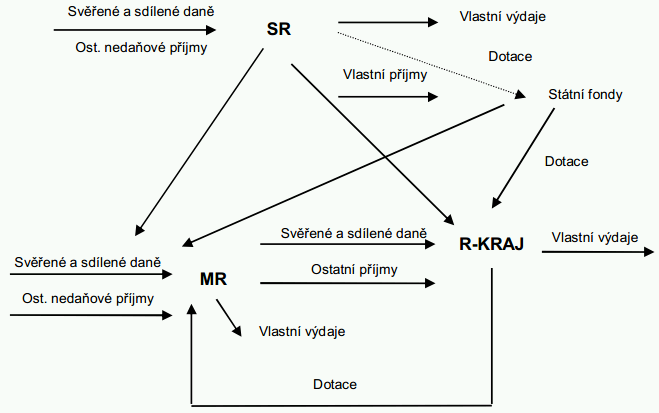 F - SR …státní (federální) rozpočet, R - SR...krajský (republikový) rozpočet, MR…municipální rozpočet
Teoretická východiska veřejných financí 					  30
ROZPOČTOVÉ URČENÍ DANÍ
státní vs. municipální daně
sdílené vs. svěřené daně

Rozpočtové určení daní v ČR
dle zákona 243/2000 Sb., o rozpočtovém určení daní 
princip: není-li v zákoně určeno, je obvykle daň příjmem SR 

Kromě SR daně plynou:
krajům
obcím,
státním fondům (SFDI)
!!! převažují sdílené daně !!!
Teoretická východiska veřejných financí 					  31
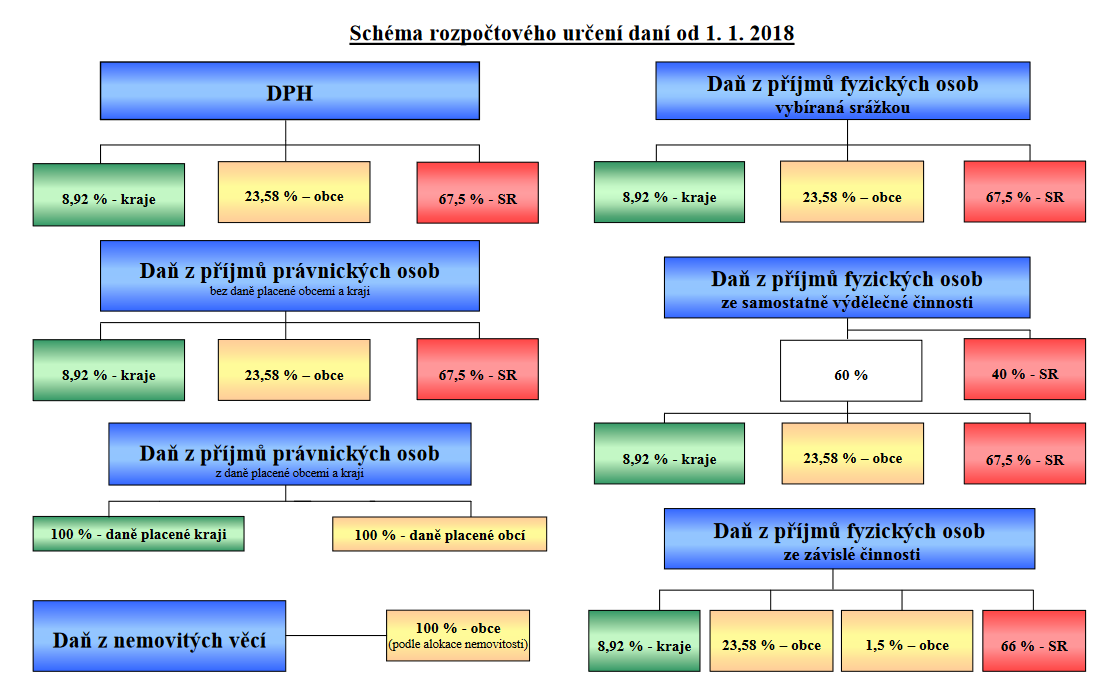 http://www.financnisprava.cz/assets/cs/prilohy/d-kraje-a-obce/Schema_rozpoctoveho_urceni_dani_2018.pdf
Teoretická východiska veřejných financí 					  32
ROZPOČTOVÉ URČENÍ DANÍ 
Daň z hazardu (Zákon č. 187/2016 Sb.)
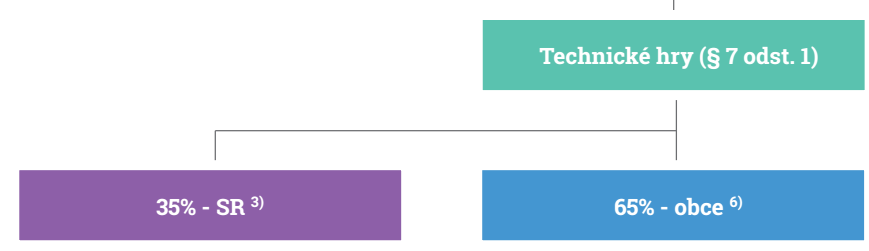 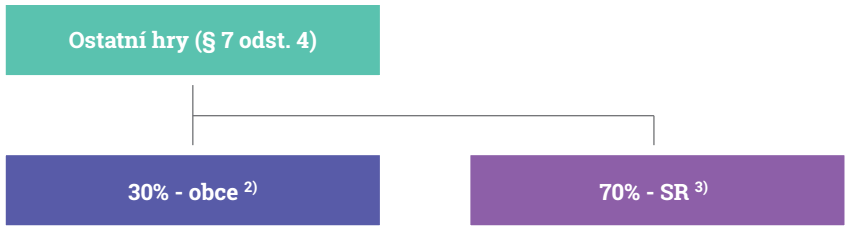 MF ČR: Státní rozpočet v kostce 2018



?? Způsob převodu daňových výnosům jednotlivým krajům a obcím ??
Teoretická východiska veřejných financí 					  33
SHRNUTÍ
Veřejné finance jsou nezbytné pro realizaci veřejných politik, jelikož představují aktivní ovlivňování ekonomické reality prostřednictvím veřejných rozpočtů
Základní principy veřejných financí jsou nenávratnost, neekvivalence a nedobrovolnost
S veřejnými financemi je nejúžeji spojena fiskální a rozpočtová politika. 
Prostorovými aspekty veřejných financí se zabývá fiskální federalismus.
V rámci určení toho, které vládní úrovně mají vykonávat jaké fiskální funkce, se nejvíce decentralizuje alokační činnost vlád dle kritéria dopadu užitků. Stabilizační a redistribuční funkce jsou spíše centralizovány.
V praxi se nejčastěji používá kombinovaný model fiskálního federalismu, lze však nalézt země, které se blíží více (de)centralizovanému modelu.
Fiskální soustava v ČR je spíše centralizovaná, protože sub-centrální vlády nemají vlastní daňovou pravomoc.
Teoretická východiska veřejných financí 					     34
DALŠÍ ZDROJE KE STUDIU
DVOŘÁK, P., 2008. Veřejné finance, fiskální nerovnováha a finanční krize. Praha : C.H.BECK, 2008, str.  19-45.   

HAMERNÍKOVÁ, B., KUBÁTOVÁ, K., 2004. Veřejné finance. Praha: Eurolex Bohemia, s. 275 – 292.

PEKOVÁ, J.,  PILNÝ, J., 2002. Veřejná správa a finance veřejného sektoru. Praha: ASPI Publishing. 

STIGLITZ, J.E., 1997. Fiskální federalismus. In  Ekonomie veřejného sektoru. Praha: Grada Publishing, s. 587-611.

SZAROWSKÁ, I., 2006. Veřejné finance A -  Distanční opora ke studiu. Karviná: OPF SU